Little Man Computer and Instruction Cycle
A Model for Computation
Little Man Computer
Developed by Dr. Stuart Madnick of MIT in 1965
A model for how computers execute programs
A Model for Computation
Little Man Computer
Developed by Dr. Stuart Madnick of MIT in 1965
A model for how computers execute programs
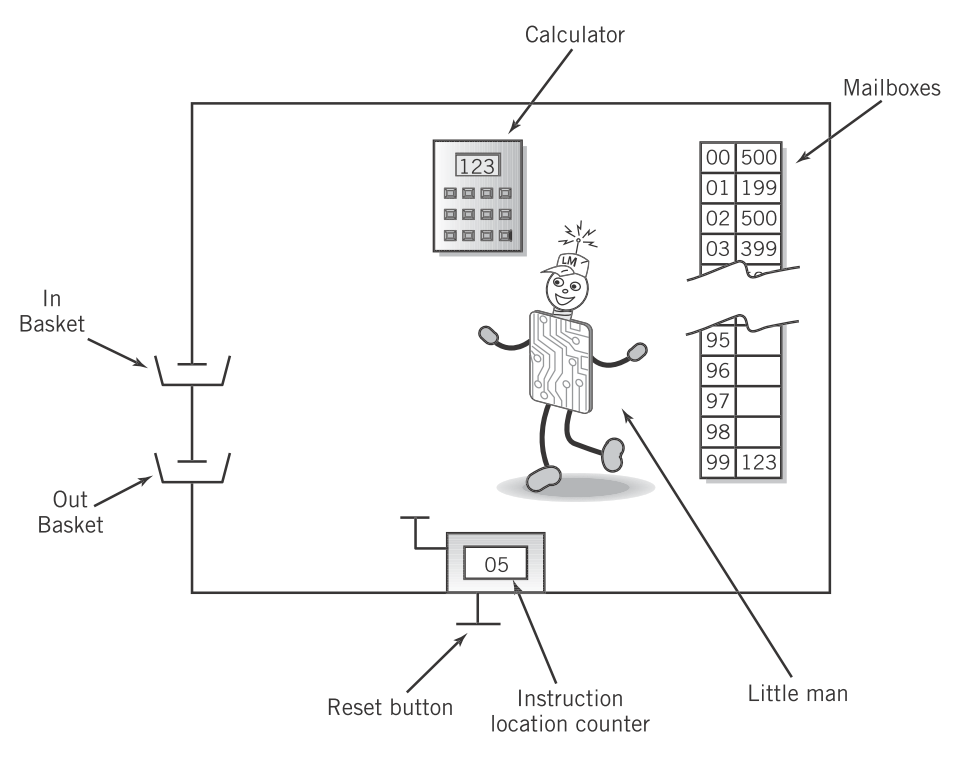 Englander, 2009, p. 182
A Model for Computation
Little Man Computer
Developed by Dr. Stuart Madnick of MIT in 1965
A model for how computers execute programs
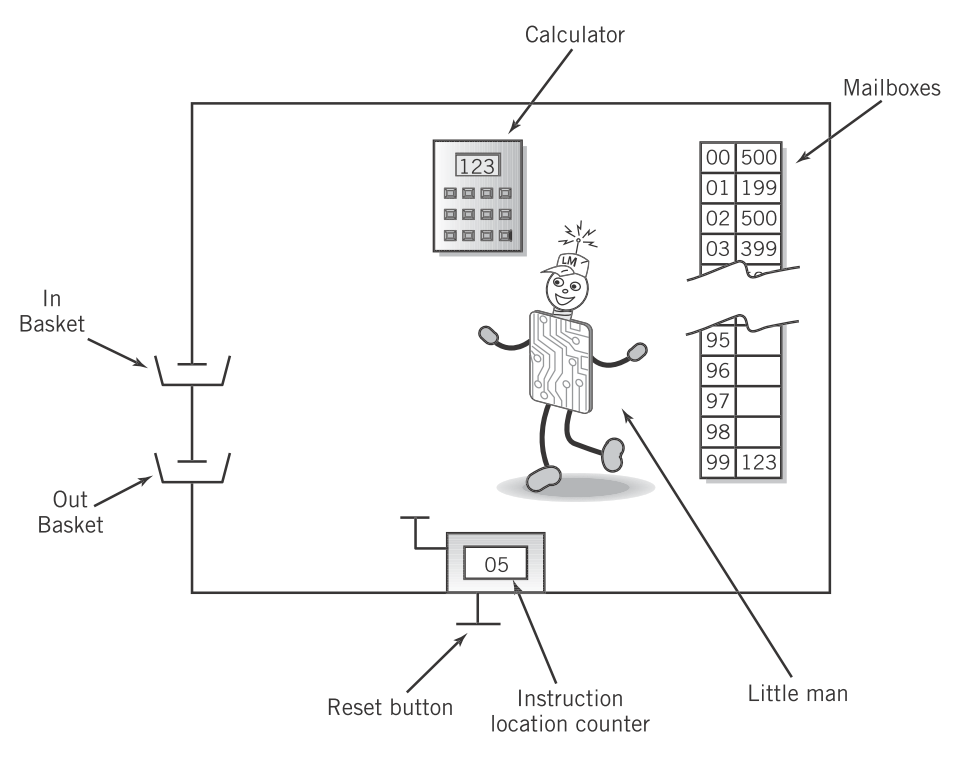 Input and output from and to the user
Englander, 2009, p. 182
A Model for Computation
Little Man Computer
Developed by Dr. Stuart Madnick of MIT in 1965
A model for how computers execute programs
Add, subtract, multiply and divide numbers.
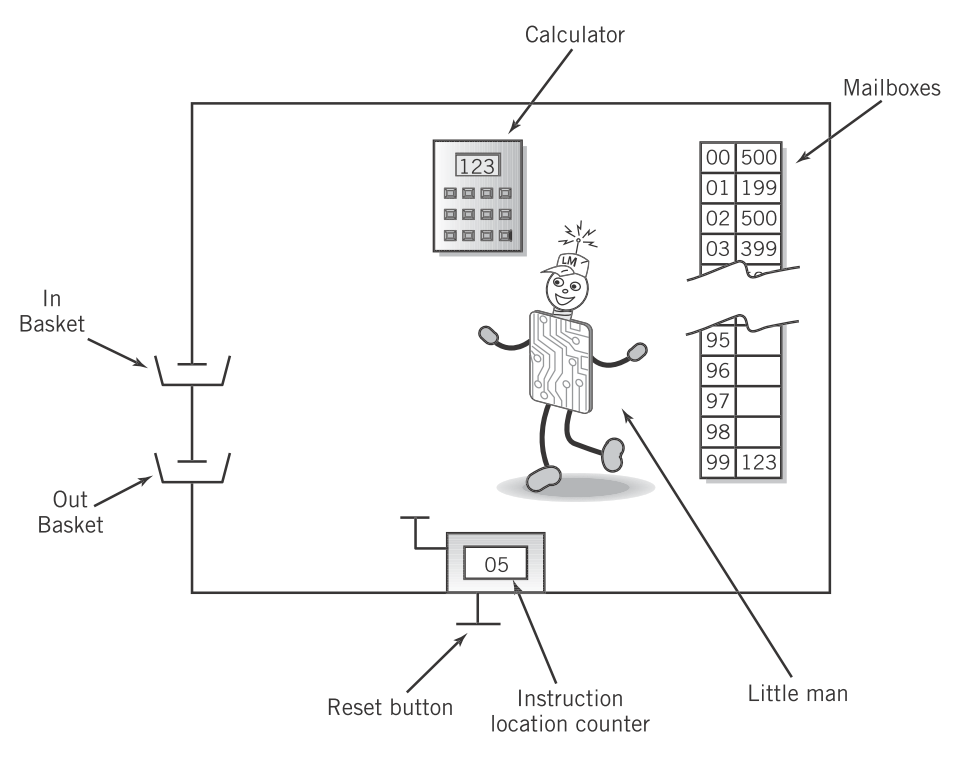 Englander, 2009, p. 182
A Model for Computation
Little Man Computer
Developed by Dr. Stuart Madnick of MIT in 1965
A model for how computers execute programs
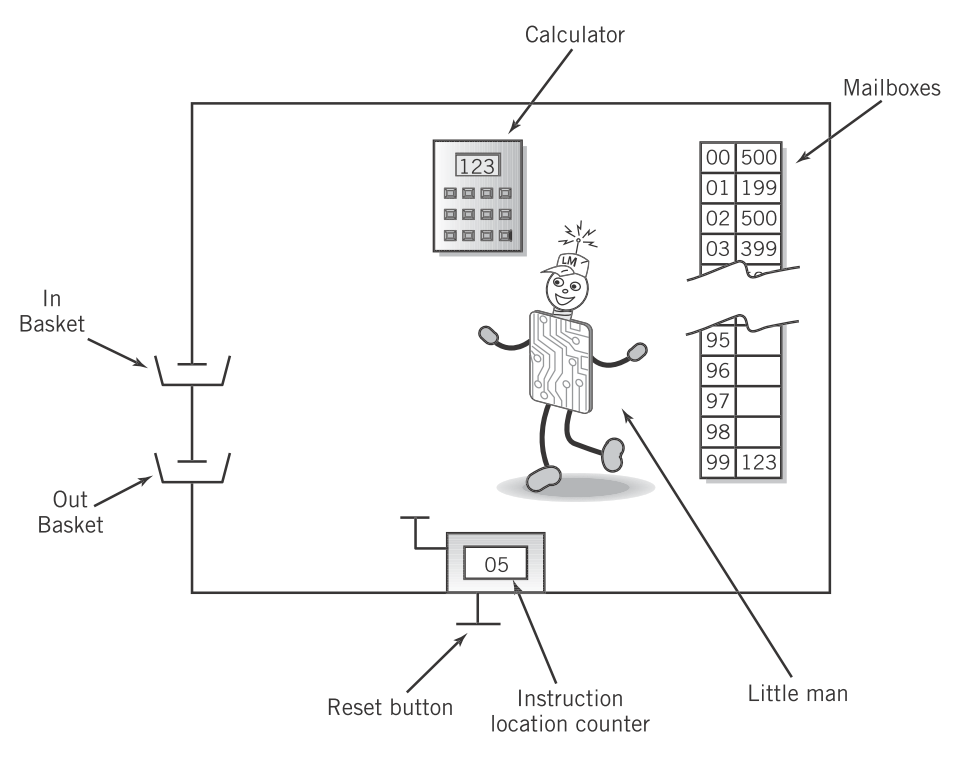 Memory holding both programs and data
Englander, 2009, p. 182
A Model for Computation
Little Man Computer
Developed by Dr. Stuart Madnick of MIT in 1965
A model for how computers execute programs
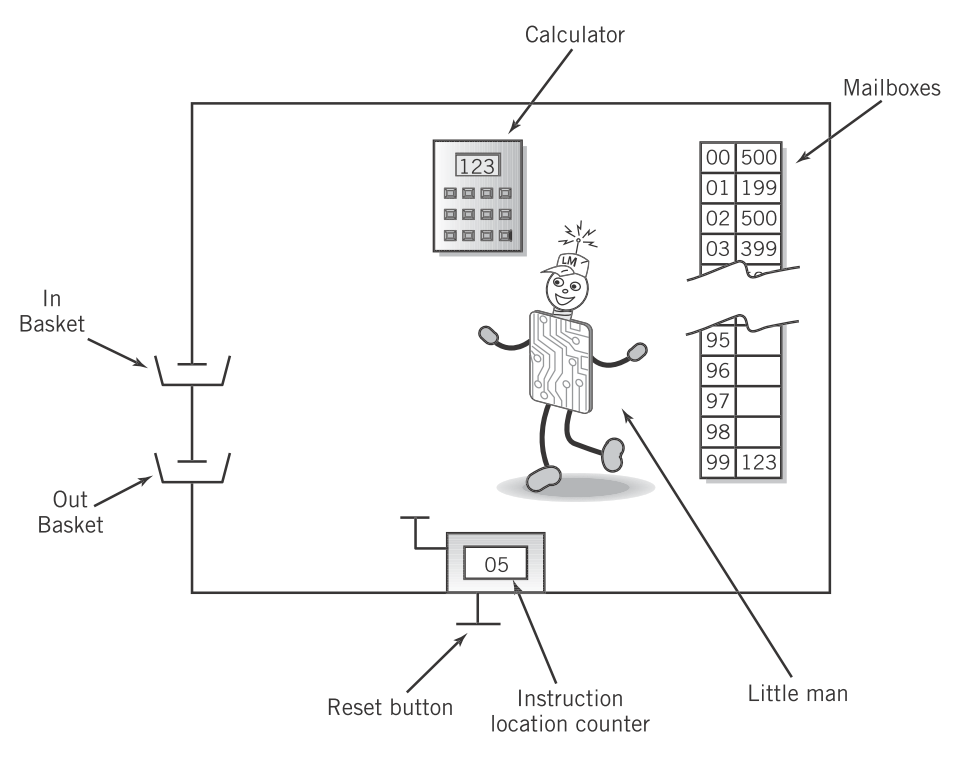 Address (mailbox) of the next instruction to be executed
Englander, 2009, p. 182
A Model for Computation
Little Man Computer
Developed by Dr. Stuart Madnick of MIT in 1965
A model for how computers execute programs
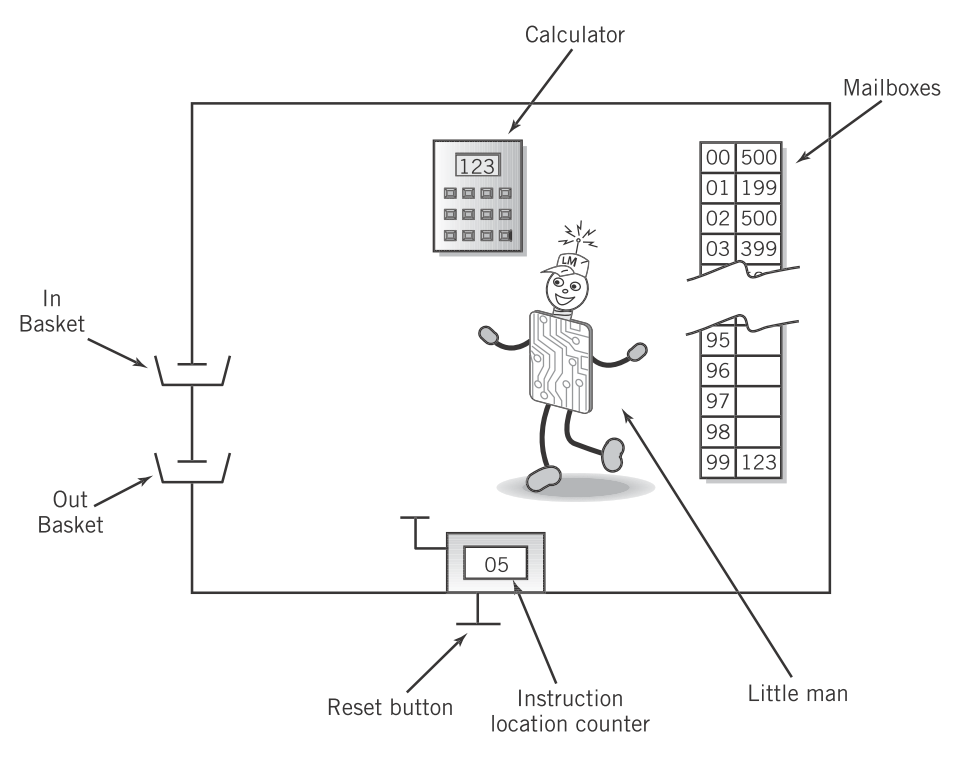 Control unit coordinating the other components
Englander, 2009, p. 182
A Model for Computation
Little Man Computer

The Little Man executes instructions that are stored in memory. Like everything else, these are encoded.
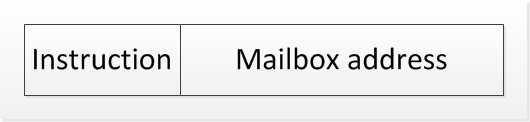 Just numbers in each field representing something to do, and what to do it on.
A Model for Computation
Executing Instructions
Execute cycle

Fetch
Little Man looks at the instruction counter.
Little Man retrieves the instruction from the mailbox indicated by the counter.
Little Man increments the instruction counter.
Execute
Little Man performs the instruction retrieved from the previous step.
Executing Instructions
Execute cycle
Example program: Read two numbers, add them, output the result.
Executing Instructions
Execute cycle
Example program: read two numbers, add them, output the result
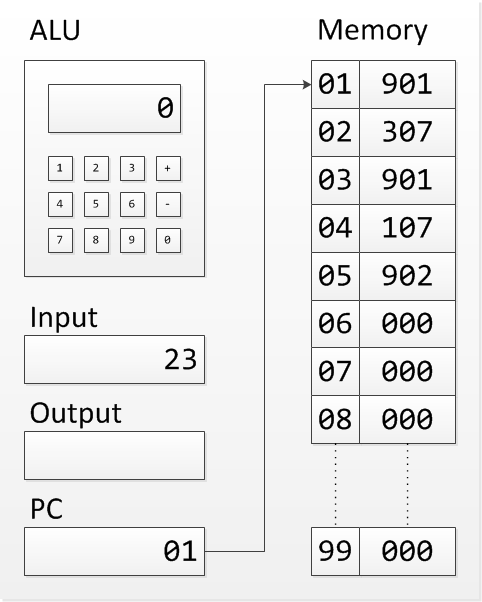 Executing Instructions
Execute cycle
Example program: read two numbers, add them, output the result
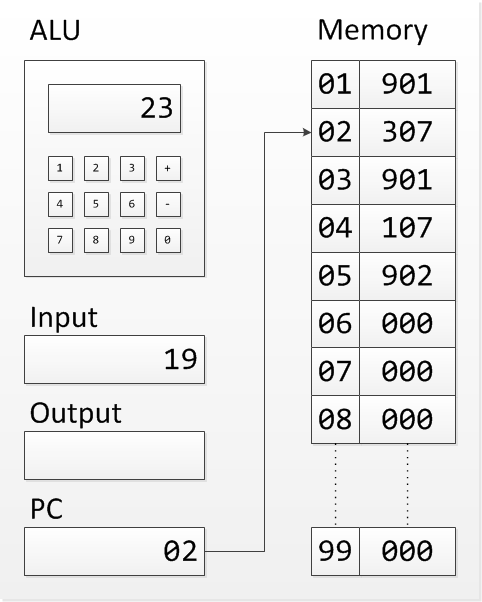 Executing Instructions
Execute cycle
Example program: read two numbers, add them, output the result
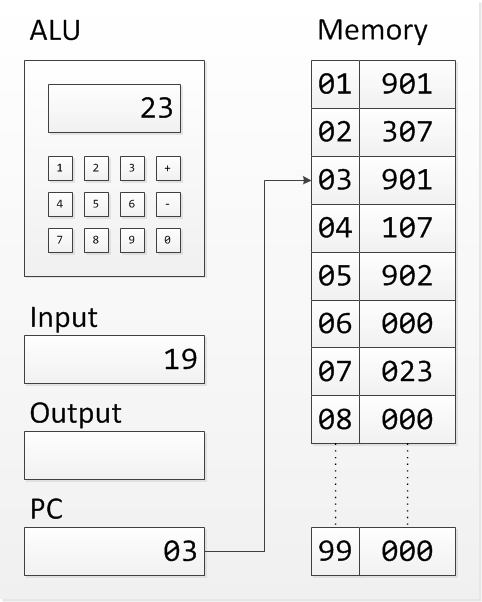 Executing Instructions
Execute cycle
Example program: read two numbers, add them, output the result
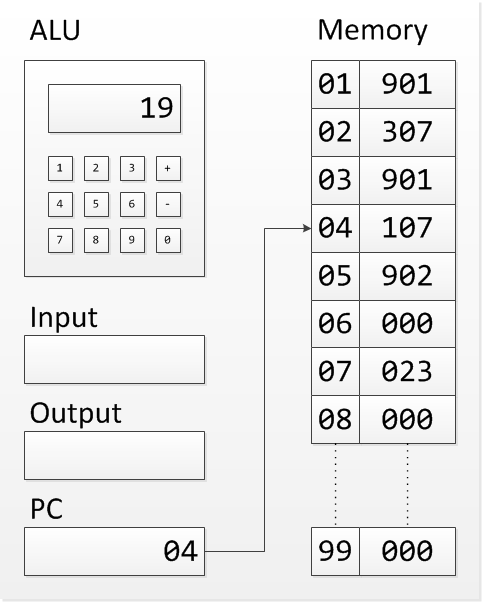 Executing Instructions
Execute cycle
Example program: read two numbers, add them, output the result
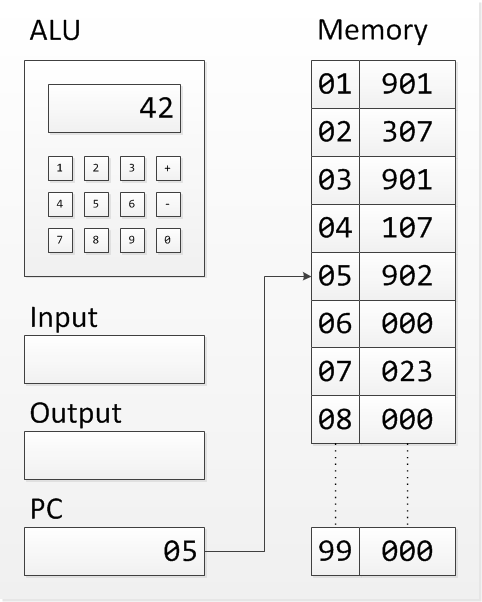 Executing Instructions
Execute cycle
Example program: read two numbers, add them, output the result
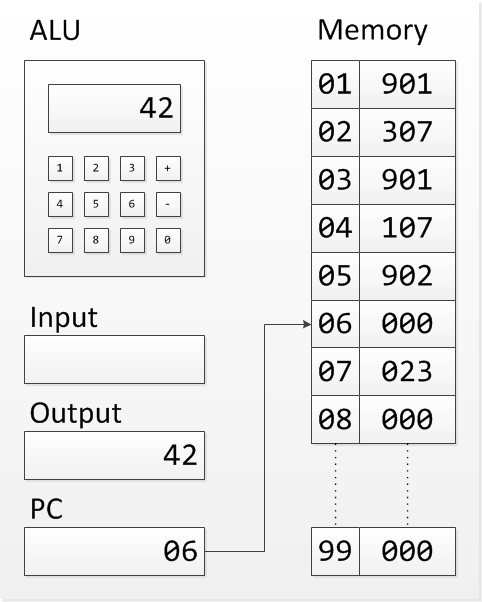 Little Man Computer and Instruction Cycle
Summary

LMC is a model for computation based on real principles.
Instructions consist of an operation and, optionally, an operand on which to act.
Fetch/execute cycle (simple):
Retrieve instruction indicated by PC.
Increment program counter.
Execute instruction.
Operations of load, store, add, subtract, input, output, and branching are the simplest possible instruction set.
References
Englander, I. (2009). The architecture of computer hardware and systems software: an information technology approach. Wiley.